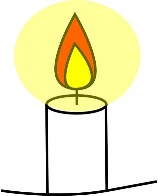 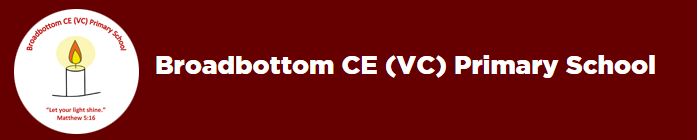 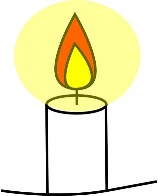 At Broadbottom, we aim to:

encourage pupils to be reflective and determined learners 
develop skills through the design, make and evaluate process
enable pupils to make connections with the subject in real life
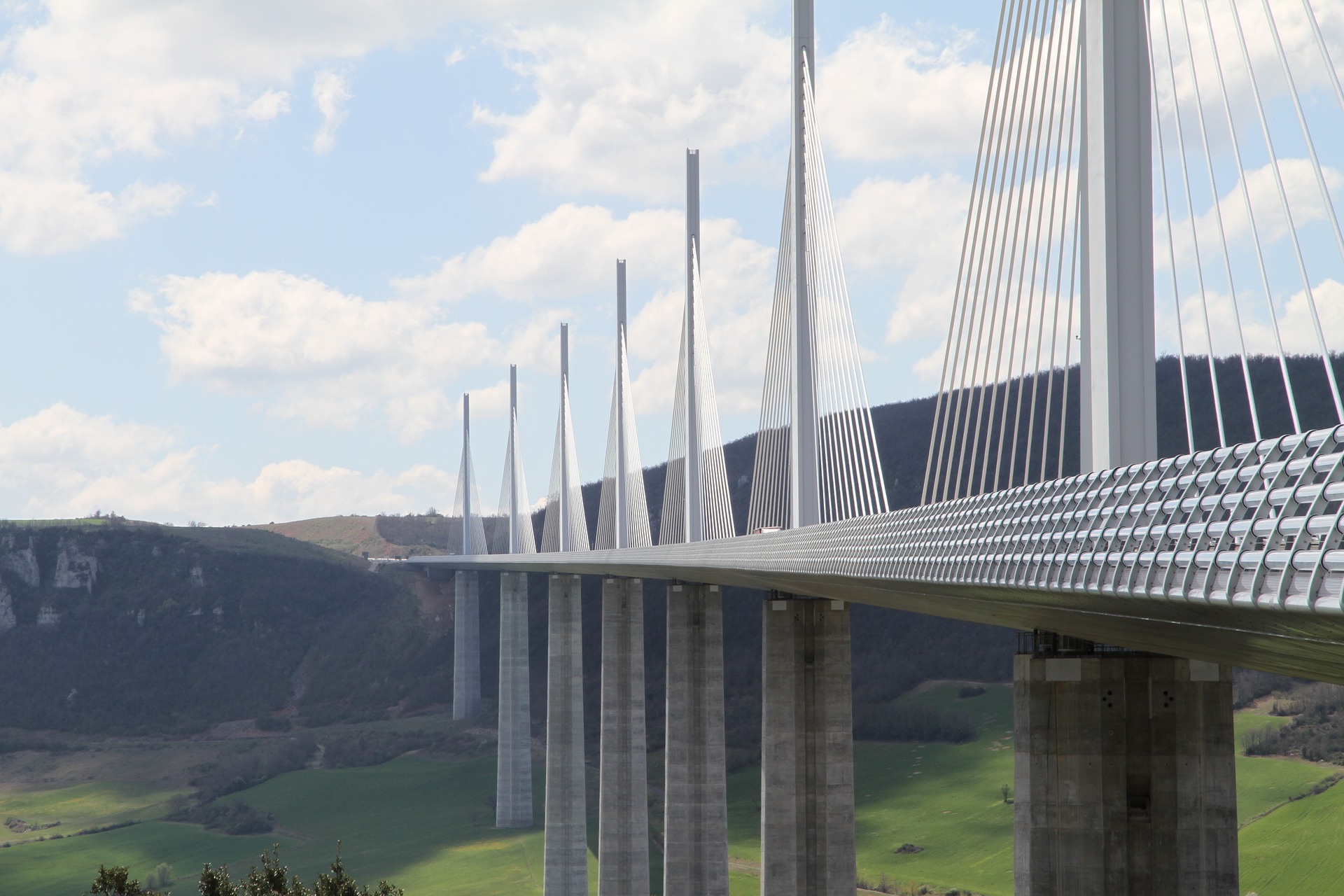 Design Technology gives pupils the opportunity to develop skills, knowledge and understanding of designing and making functional products.
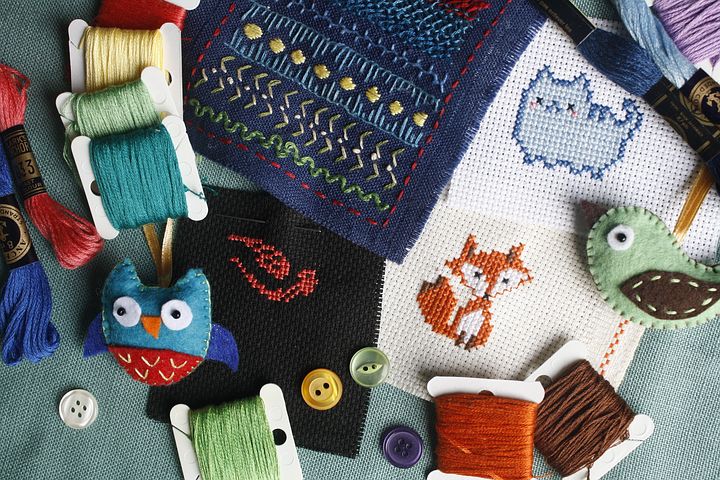 Design Technology develops pupils’ practical skills and techniques as they apply these to designing and making prototypes and products.
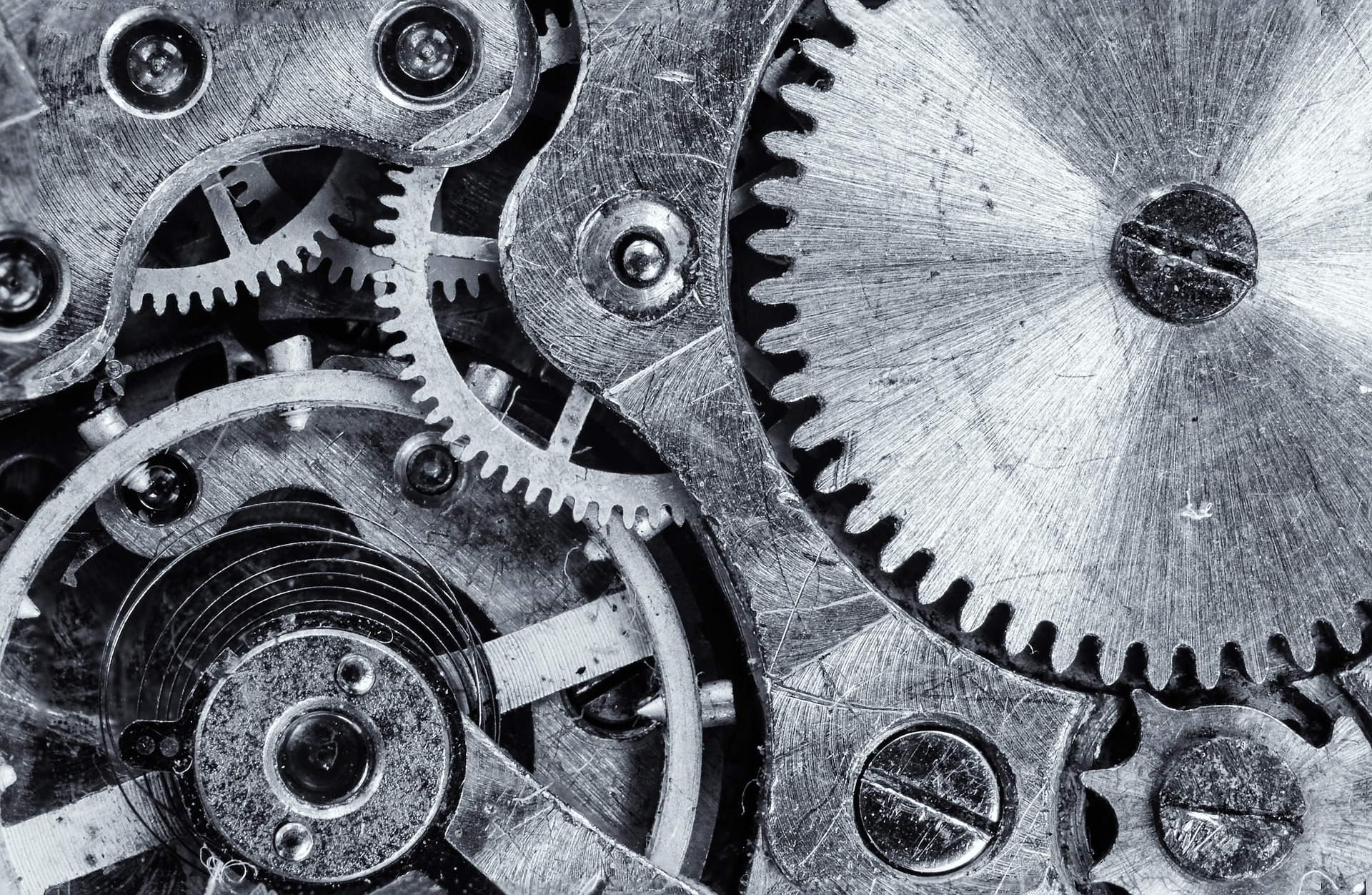 Design Technology helps children to problem-solve, making on-going changes and improvements during the design and make process.
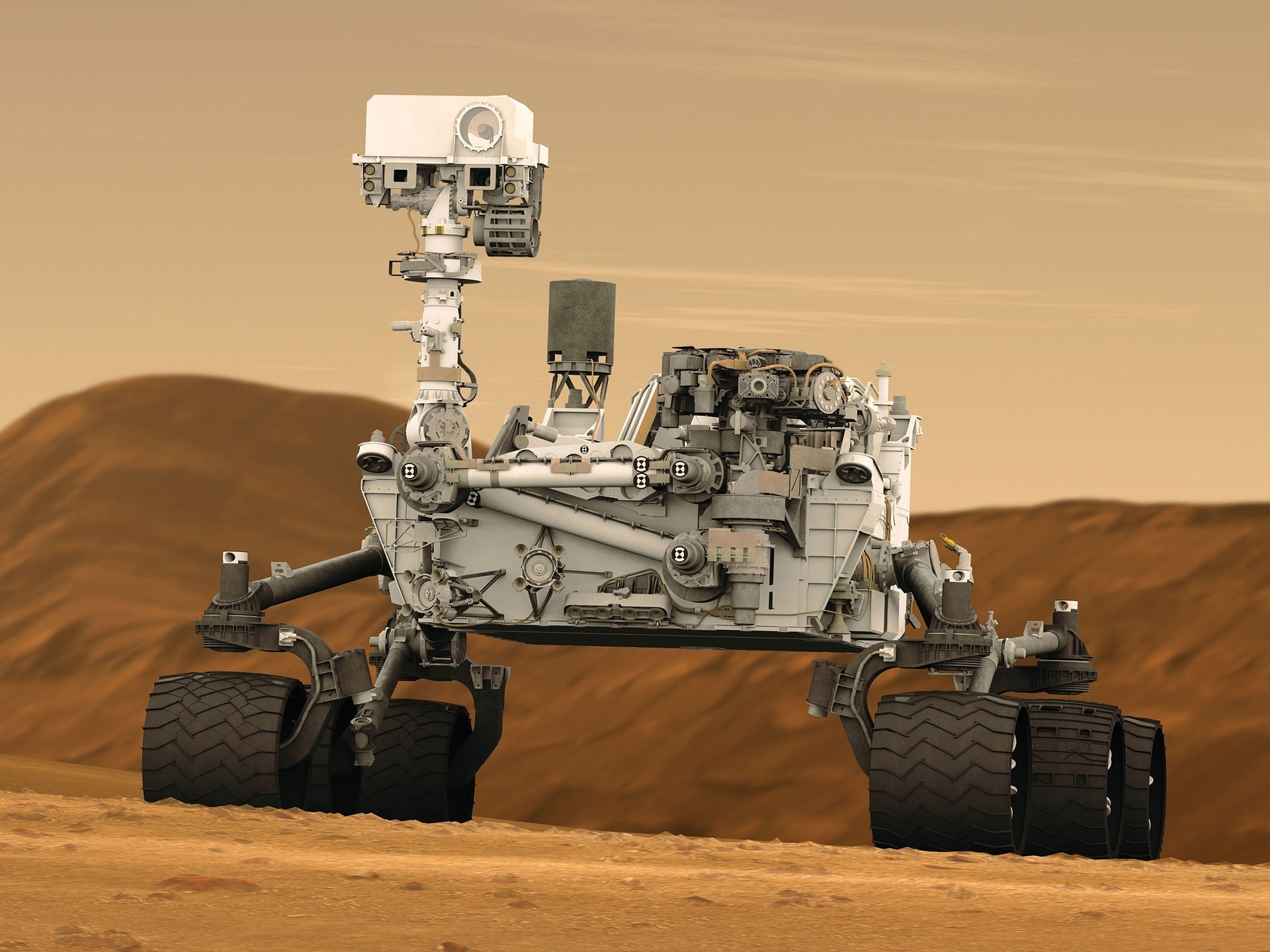 Design Technology allows pupils to build and apply a repertoire of knowledge, understanding and skills to design and make high-quality prototypes and products for a wide range of users.
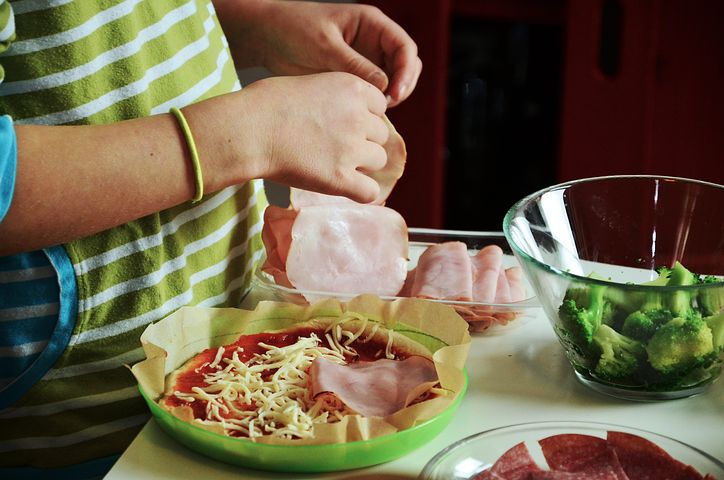 Design Technology teaches pupils to understand and apply the principles of nutrition and learn how to cook.